STABILITY ASSESSMENT OF MAN-MADE SLOPES 
A CASE STUDY IN YEN BAI
Alan Snow, Jason Besendorfer
Group 3
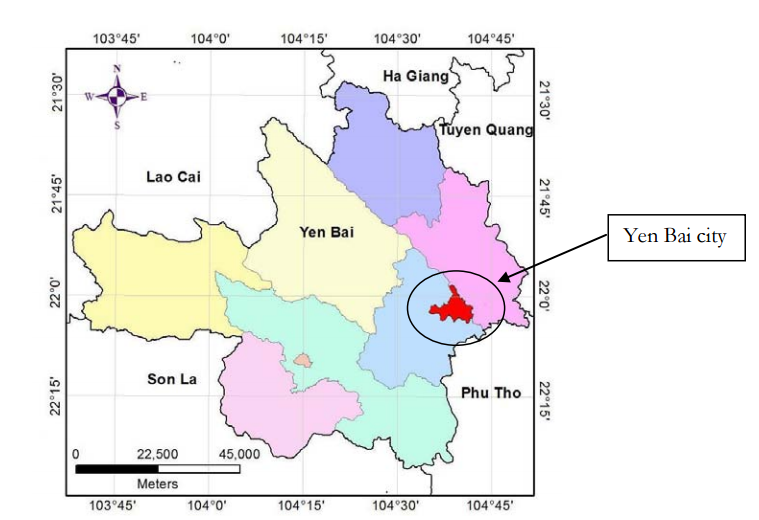 Yen Bai
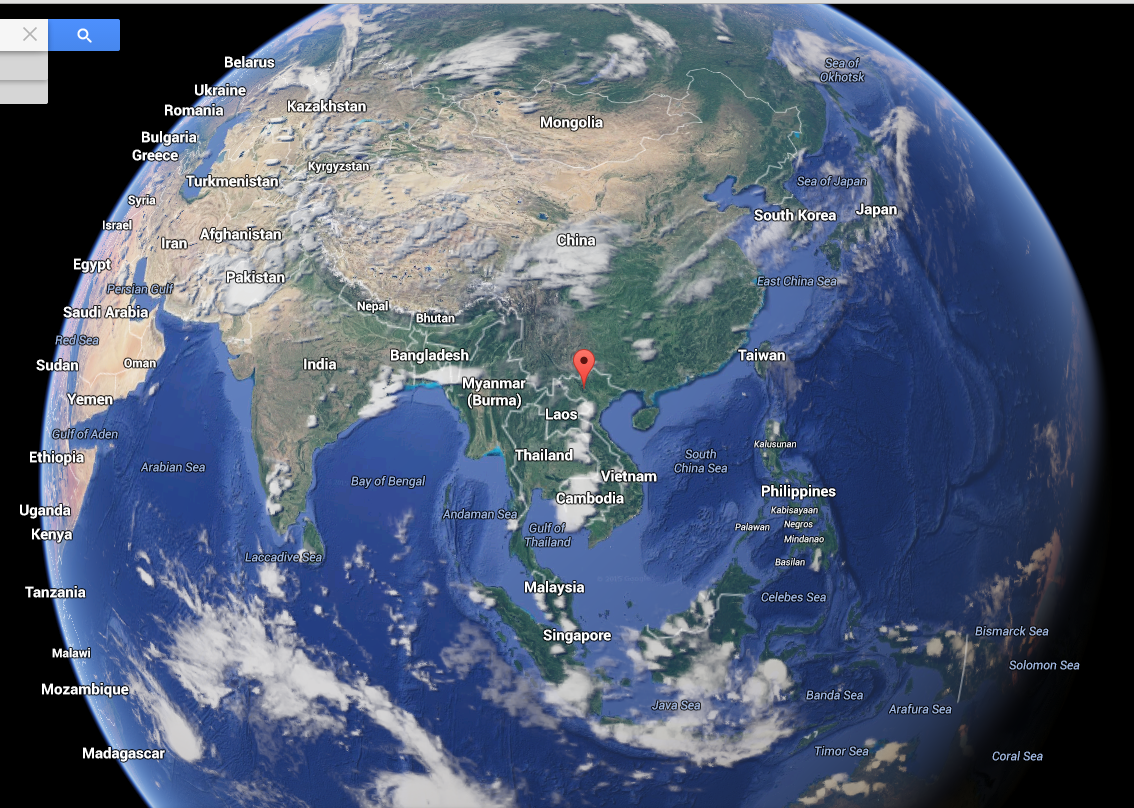 Urbanization
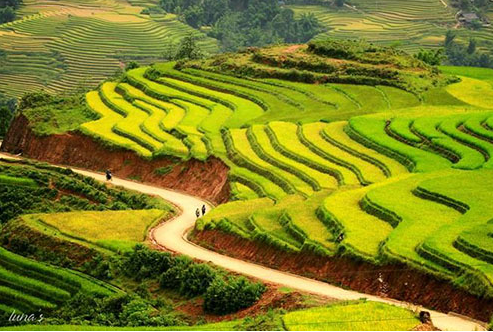 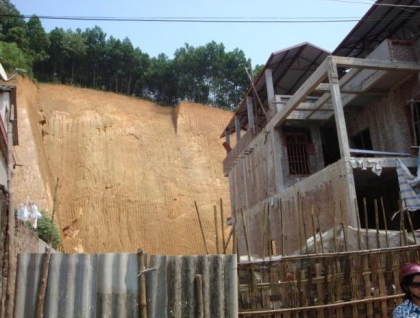 Slope Failure
Dissipation of pore pressure
Unusually high rainfall
Increase weight and decrease effective stress
Weathering
Decrease strength
Weathering
Weathering Types
Physical
Frost
Thermal Expansion
Abrasion
Chemical
Carbonic Acid
Biological
Animal Burrowing
Growing Roots
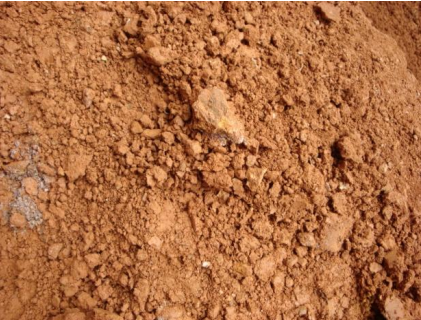 Analysis: Cross Section
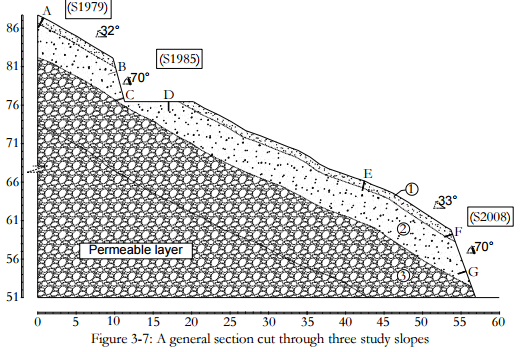 Analysis: Soil Types
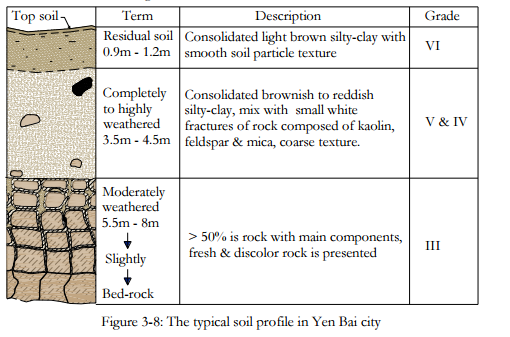 Analysis: Soil Data
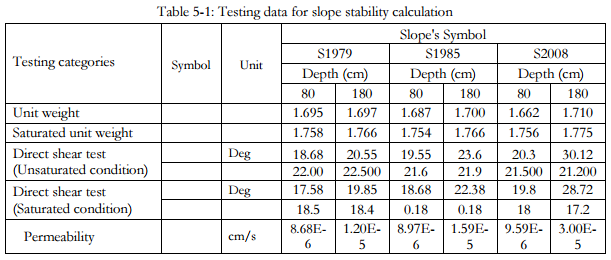 Analysis: Rain Data
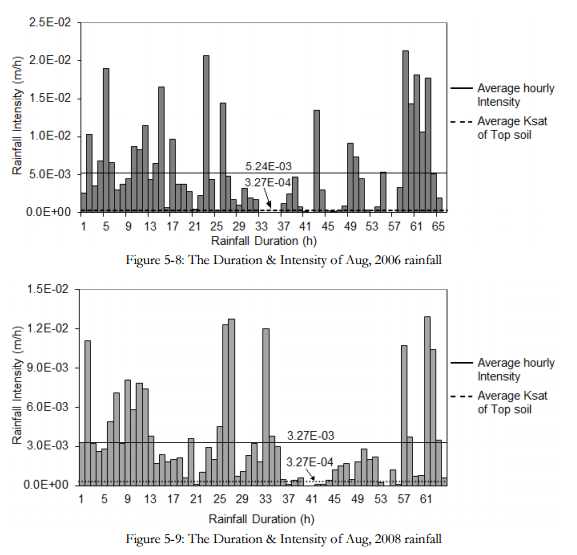 Analysis: SEEP/W
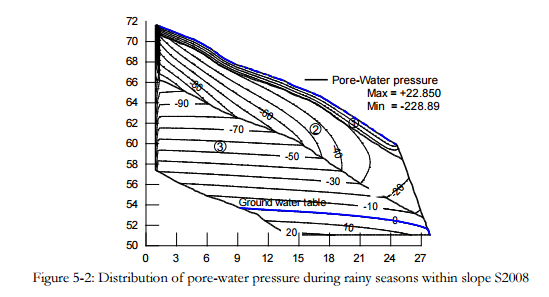 Analysis: SLOPE/W
They created stability models using Bishop method in the SLOPE/W program using inputs from SEEP/W model results.
Results
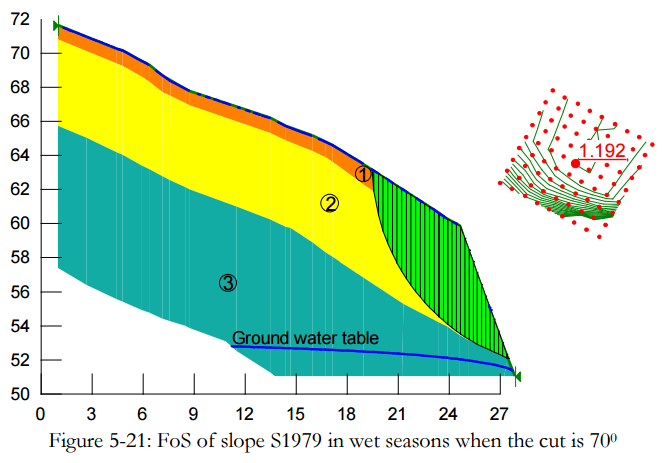 Factor of Safety
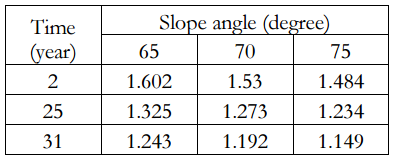 Results
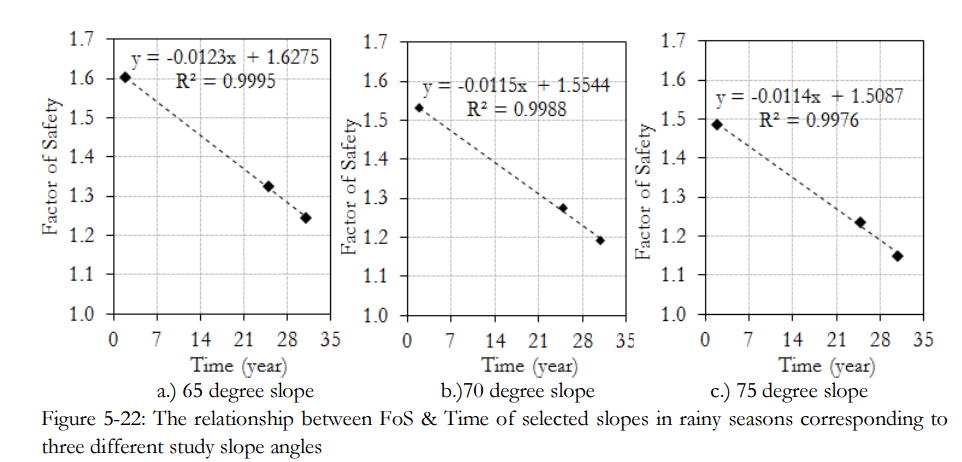 Estimated Slope Life
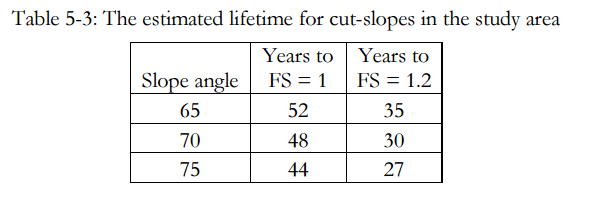 Slope Improvements
Excavate Weathered Soil
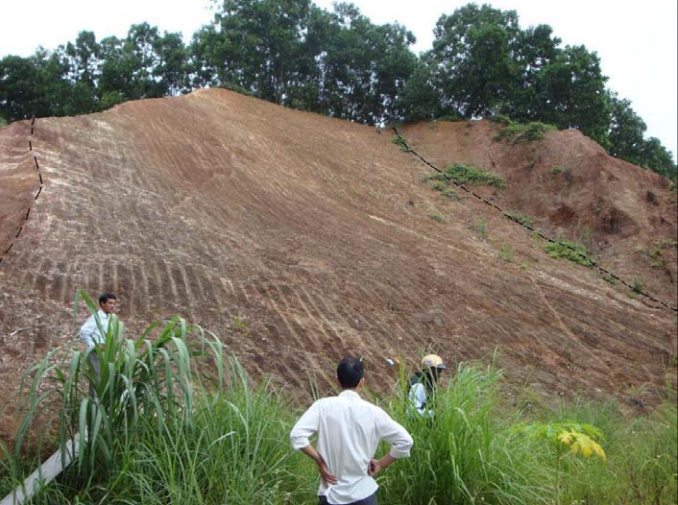 Slope Improvements
Flaten Slope
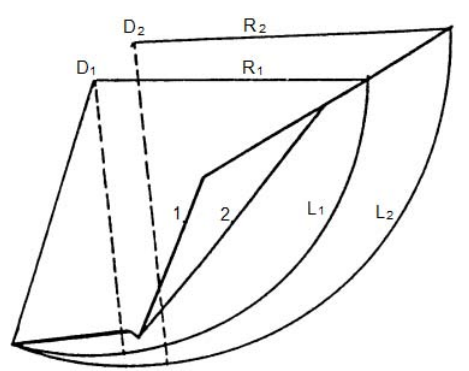 Slope Improvements
Benching
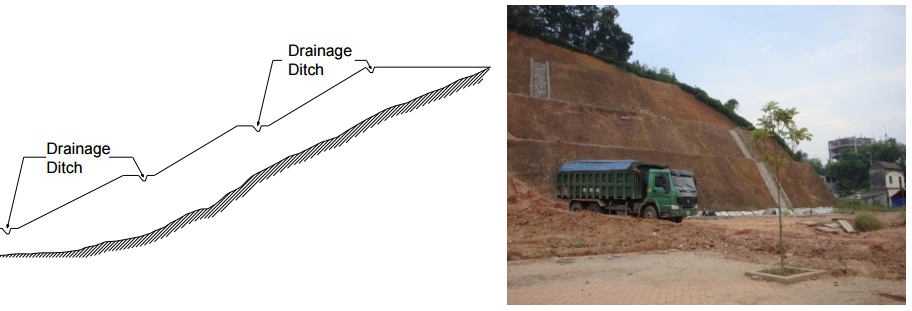 Slope Improvements
Shotcrete
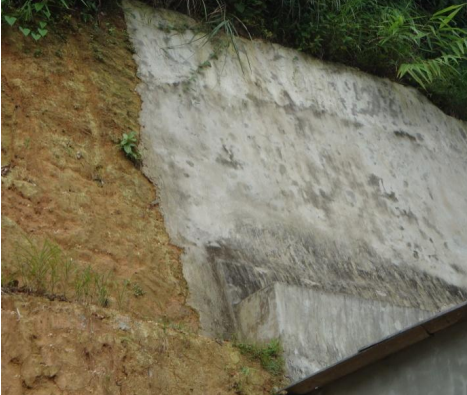 Conclusion
For man-made slopes in tropical regions with a strong weathering process to be stable, mitigation steps are required!
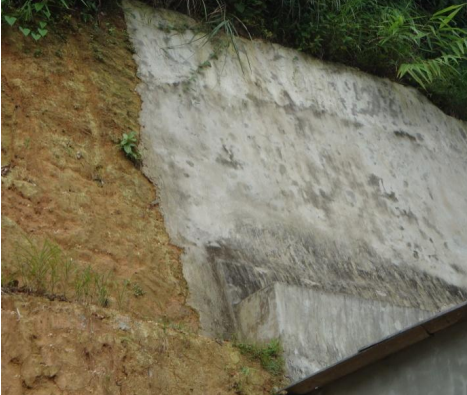 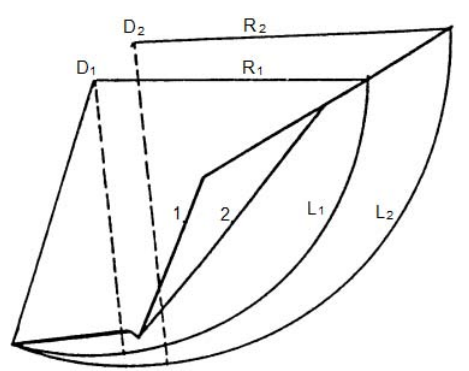 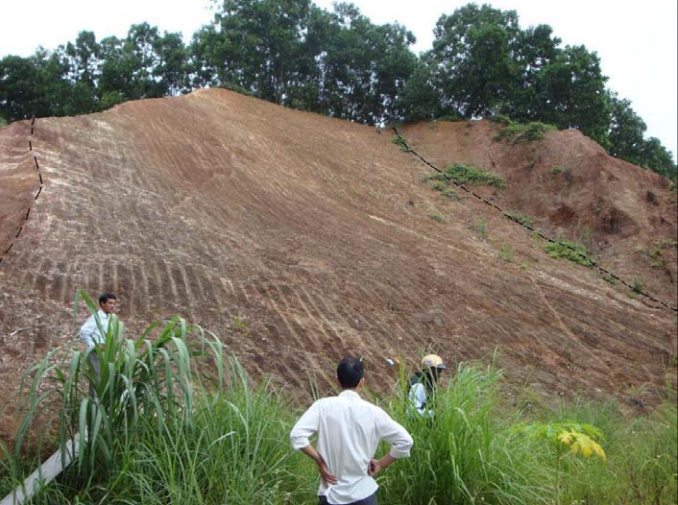 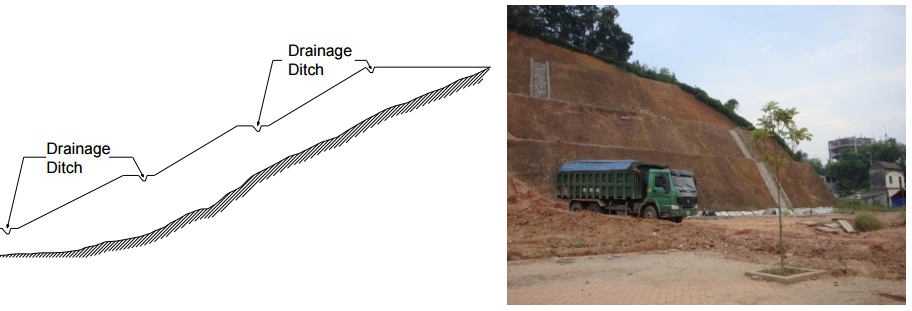 References
Abramson, L. W. (Ed.). (2002). Slope stability and stabilization methods. John Wiley & Sons.

Alkema, D., & Hack, H. R. G. K. (2011). STABILITY ASSESSMENT OF MAN-MADE SLOPES A CASE STUDY IN YEN BAI.http://www.itc.nl/library/papers_2011/msc/aes/tran.pdf

Krahn, J. (2004a). Seepage modeling with SEEP/W: An engineering methodology. GEO-SLOPE International Ltd. Calgary, Alberta, Canada.

Krahn, J. (2004b). Stability modeling with Slope/W. Geo-Slope/W International LTD.